VOSKY
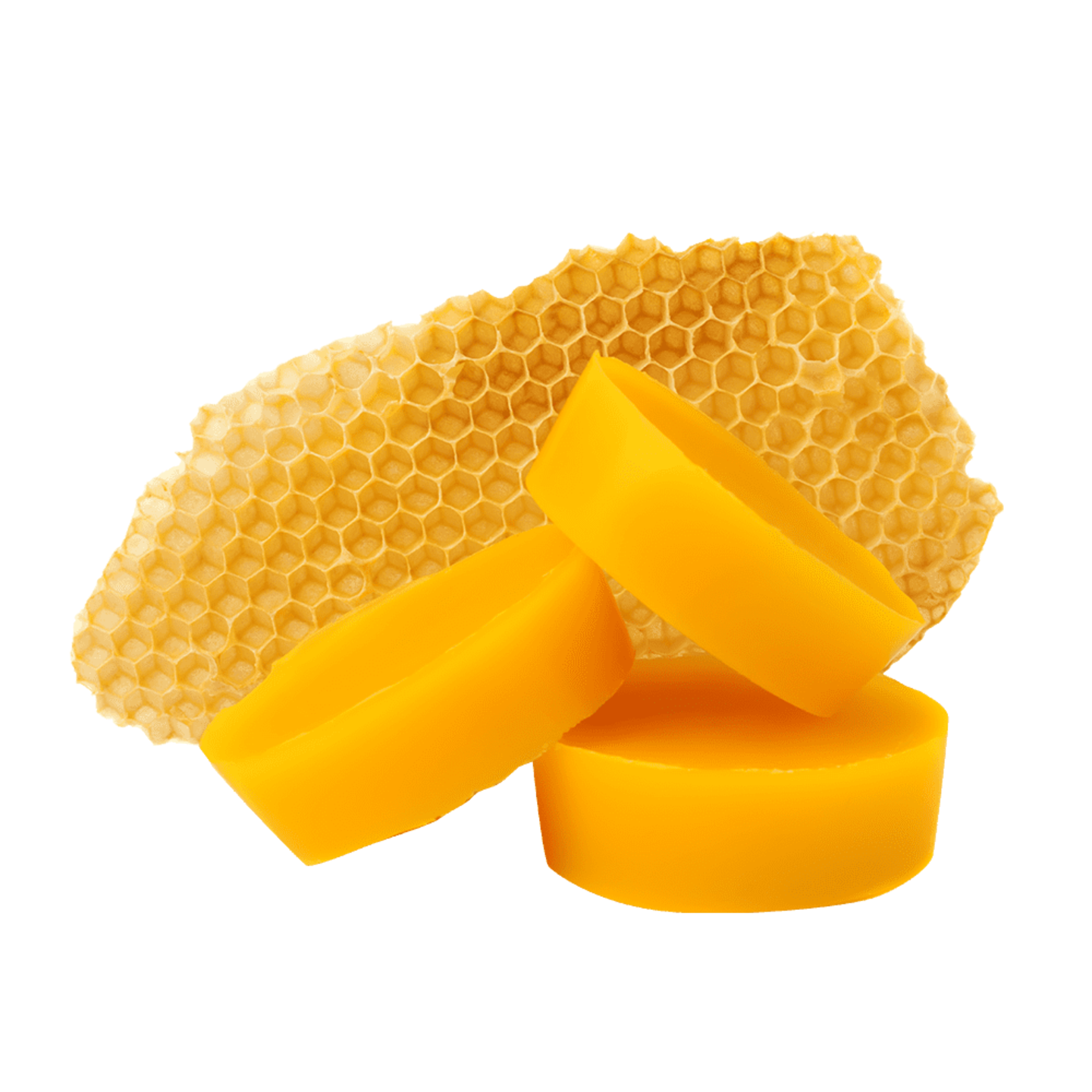 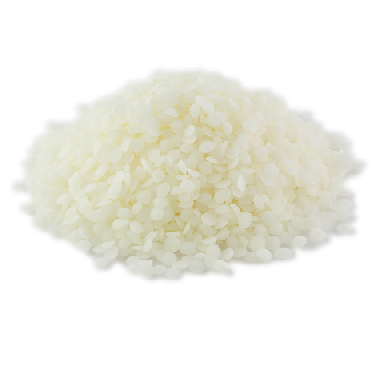 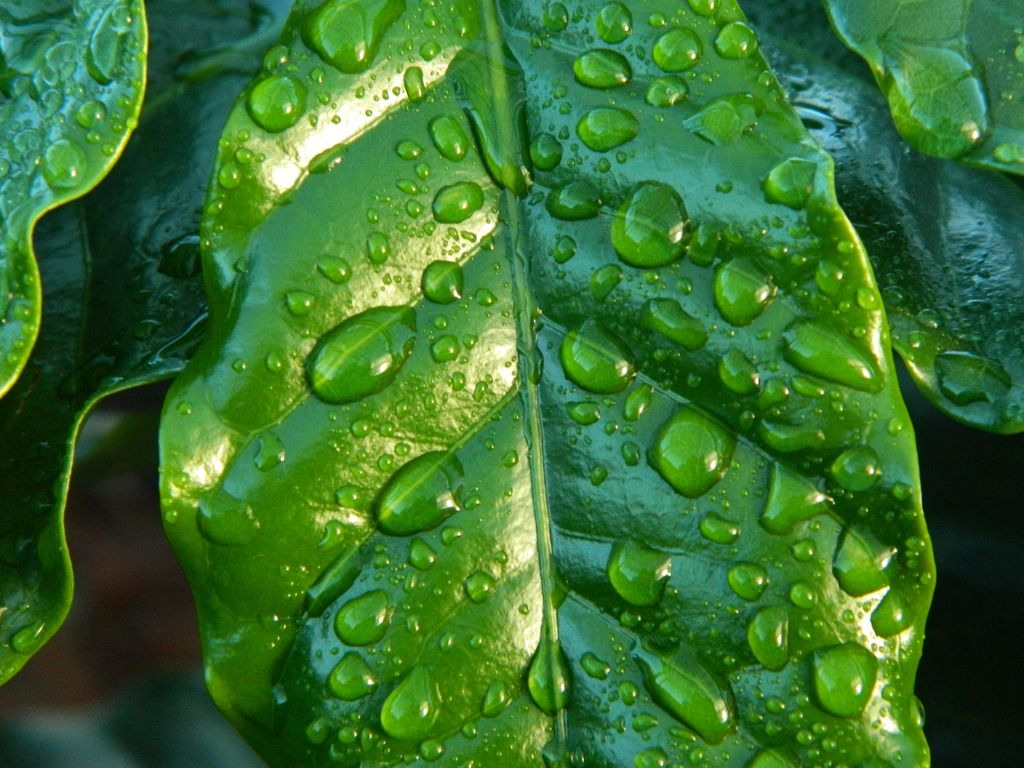 estery vyšších mastných kyselin a vyšších jednosytných alkoholů
nejčastěji obsaženými mastnými kyselinami jsou kyseliny palmitová, laurová, myristová či stearová, pak je doplňují další nasycené kyseliny (většinou s délkou uhlíkového řetězce C24-C30)
nejběžnějším alkoholem je cetylalkohol
přírodní jsou buď živočišného (včelí vosk, lanolin, vorvaňovina) nebo rostlinného původu (kutikula rostlin, espartový a karnaubský vosk)
mezi fosilní a zemní vosky patří např. parafín a do syntetických polyglykoly, polyetyleny a syntetické parafíny
vlastnosti a obecné využití
obecně tuhé (pevné) a hořlavé
nerozpustné ve vodě, rozpustné v nepolárních rozpouštědlech (benzín, chloroform,...)
odolné vůči oxidaci a hydrolýze
konzervační a impregnační přípravky, leštící pasty, stabilizátory olejových barev, složka voskových emulzí pro tempery, pojivo voskových pastelů apod.
včelí vosk
základní stavební materiál pro výrobu včelích pláství 
vzniká metabolickou přestavbou medu a pylu v těle některých druhů včel, které ho produkují voskotvornými žlázami ve formě voskových šupinek, které k sobě slepují
získává se z pláství zbavených medu, plástve se přetavují v horké vodě, aby se z nich oddělila nečistota a vedlejší produkty, dále se čistí v horké vodě, případně se bělí (oxidačně nebo UV)
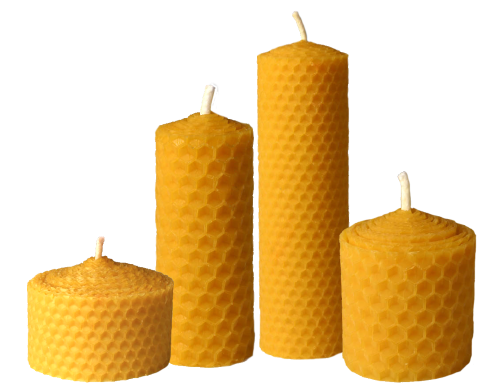 panenský vosk je bílý nebo jemňoučce nažloutlý, pylovými zrny, která tvoří potravu včel, se do něj však dostávají další barviva
obsahuje až 284 různých složek – nejvíce tvoří nasycené a nenasycené monoestery a diestery nasycených a nenasycených uhlovodíků, volných mastných kyselin a hydroxypolyesterů
využití v potravinářství (kód E 901), farmacii, kovolitectví, k impregnaci dřeva a obuvi nebo k výrobě kosmetiky a svíček
velmi stálá a odolná látka
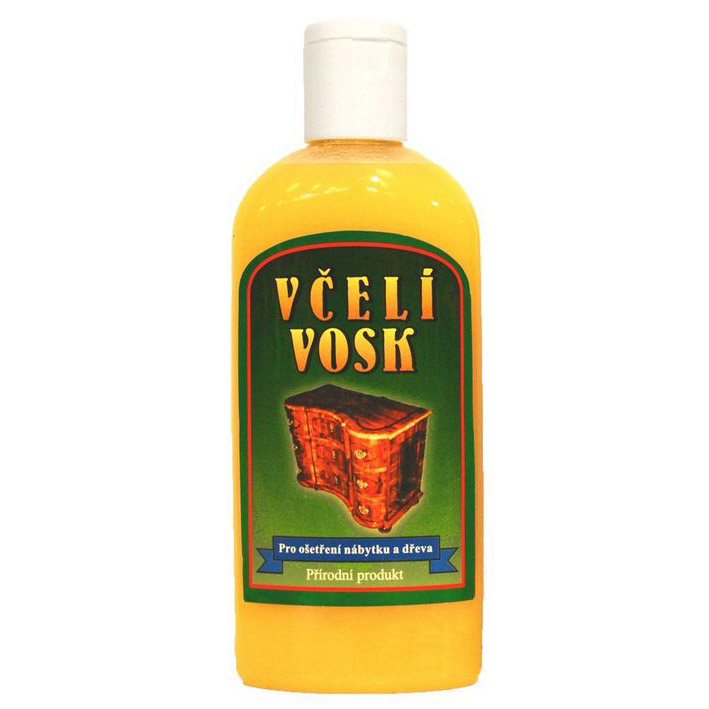 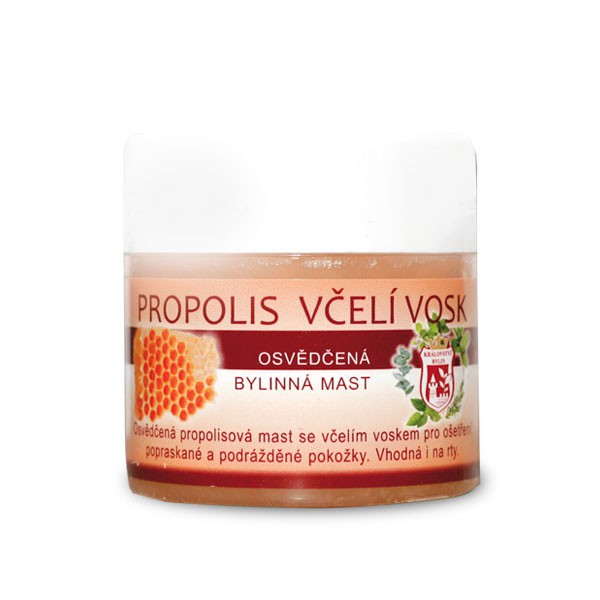 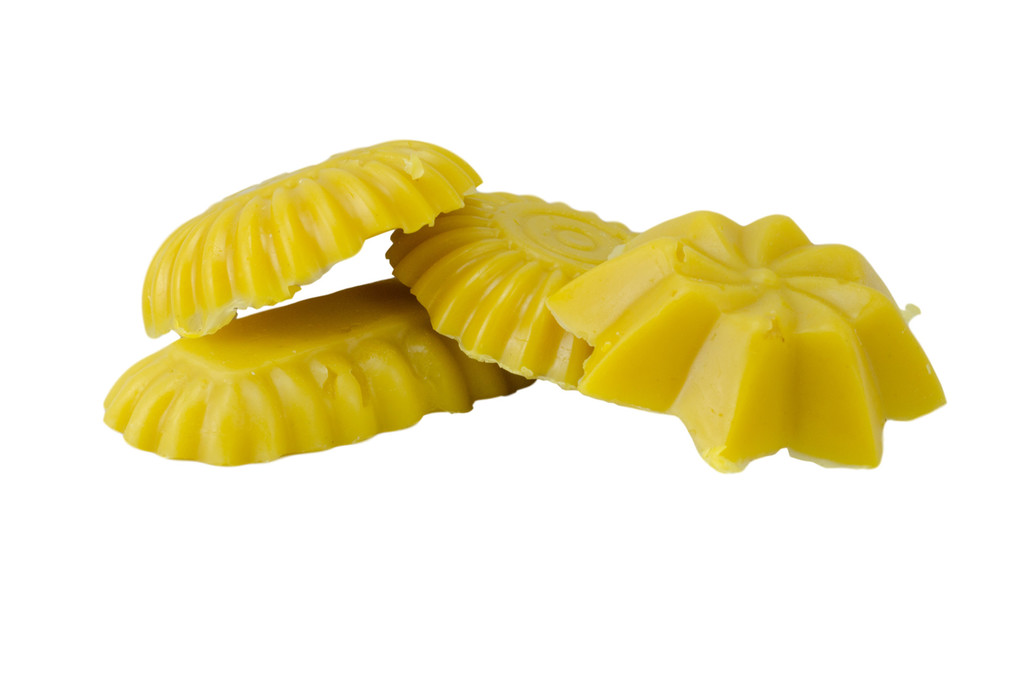 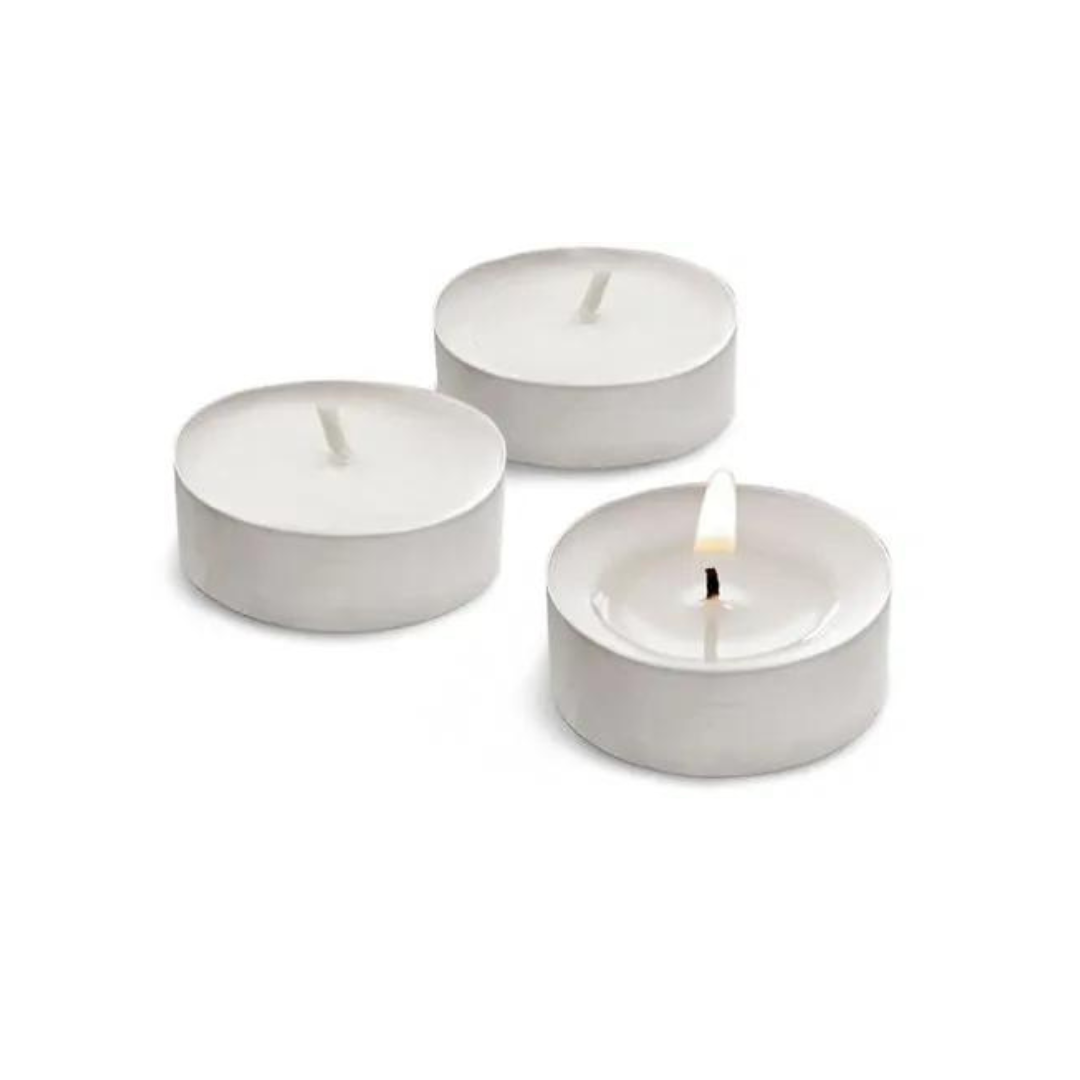 parafín
bílá, v surovém stavu spíše nažloutlá až nahnědlá, amorfní směs vyšších nasycených alifatických uhlovodíků (alkanů)
získává se při destilaci ropy nebo krystalizačním odparafínováním hnědouhelného dehtu, popřípadě se vyrábí katalytickou syntézou
bez chuti a zápachu, ve vodě nerozpustný
dnes z něj vyráběna většina svíček, ale při hoření vytváří toxický benzen a toluen (oba jsou známými karcinogeny)
dále se používá v kosmetice, lázeňství, stavebnictví, k impregnaci nebo v jedu na hlodavce
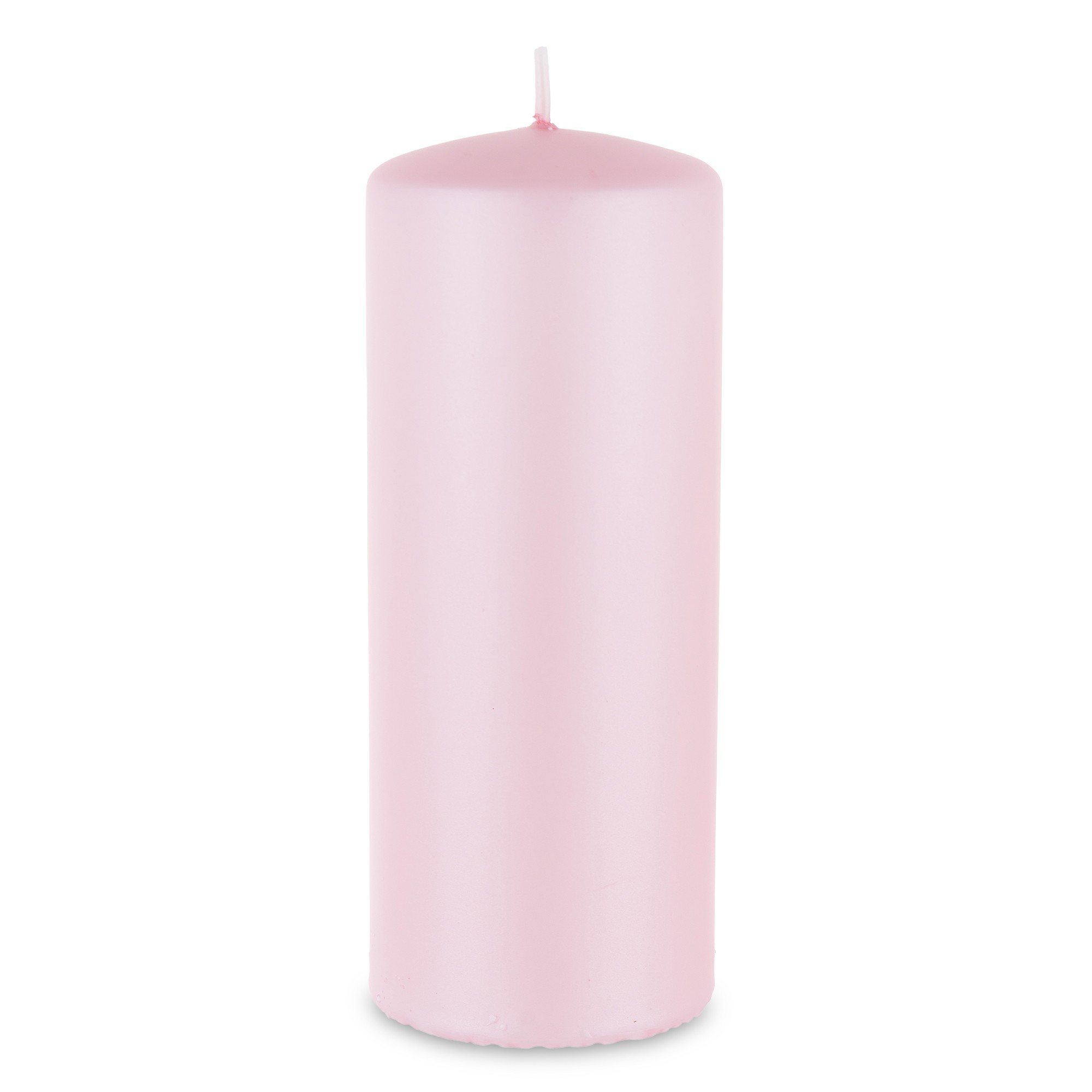 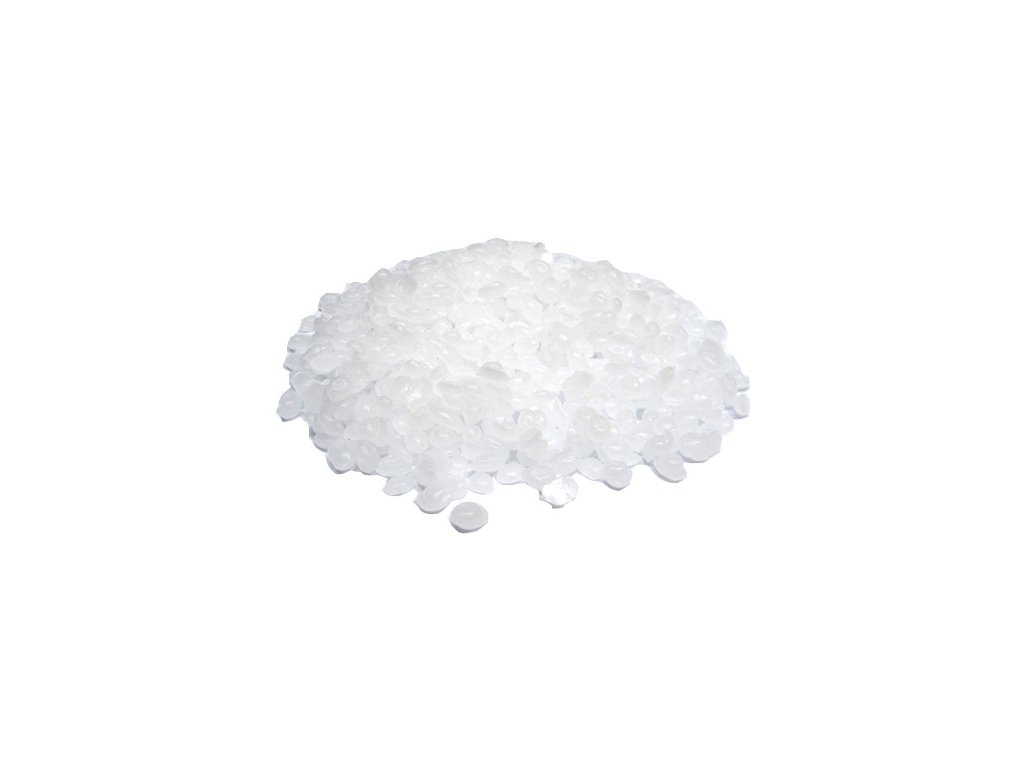 lanolin
směs esterů mastných kyselin s alkoholy o velké molární hmotnosti
žlutá mazlavá látka vylučovaná mazovými žlázami ovcí
nerozpustný ve vodě, může s ní však tvořit velmi stabilní emulze
bohatý zdroj cholesterolu
použití v kosmetice, jako změkčovadlo, součást pracích prostředků, v kožedělném průmyslu, farmacie (výroba D3)
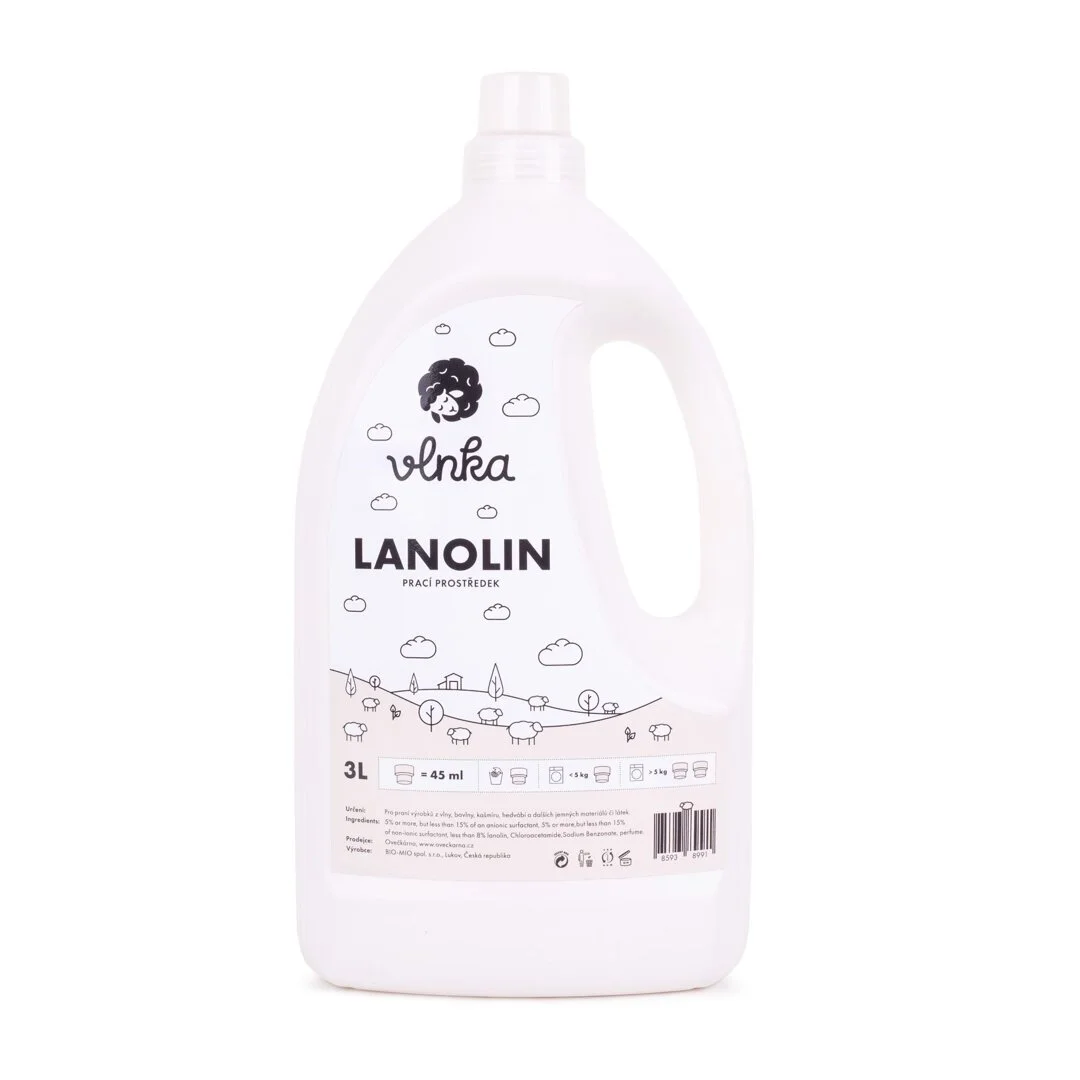 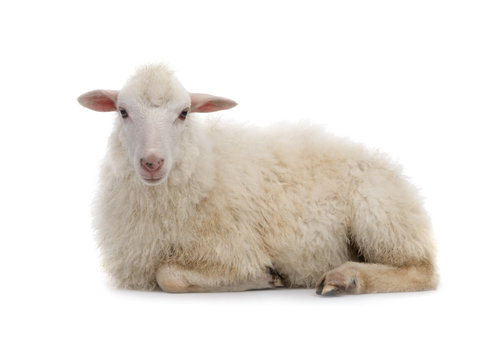 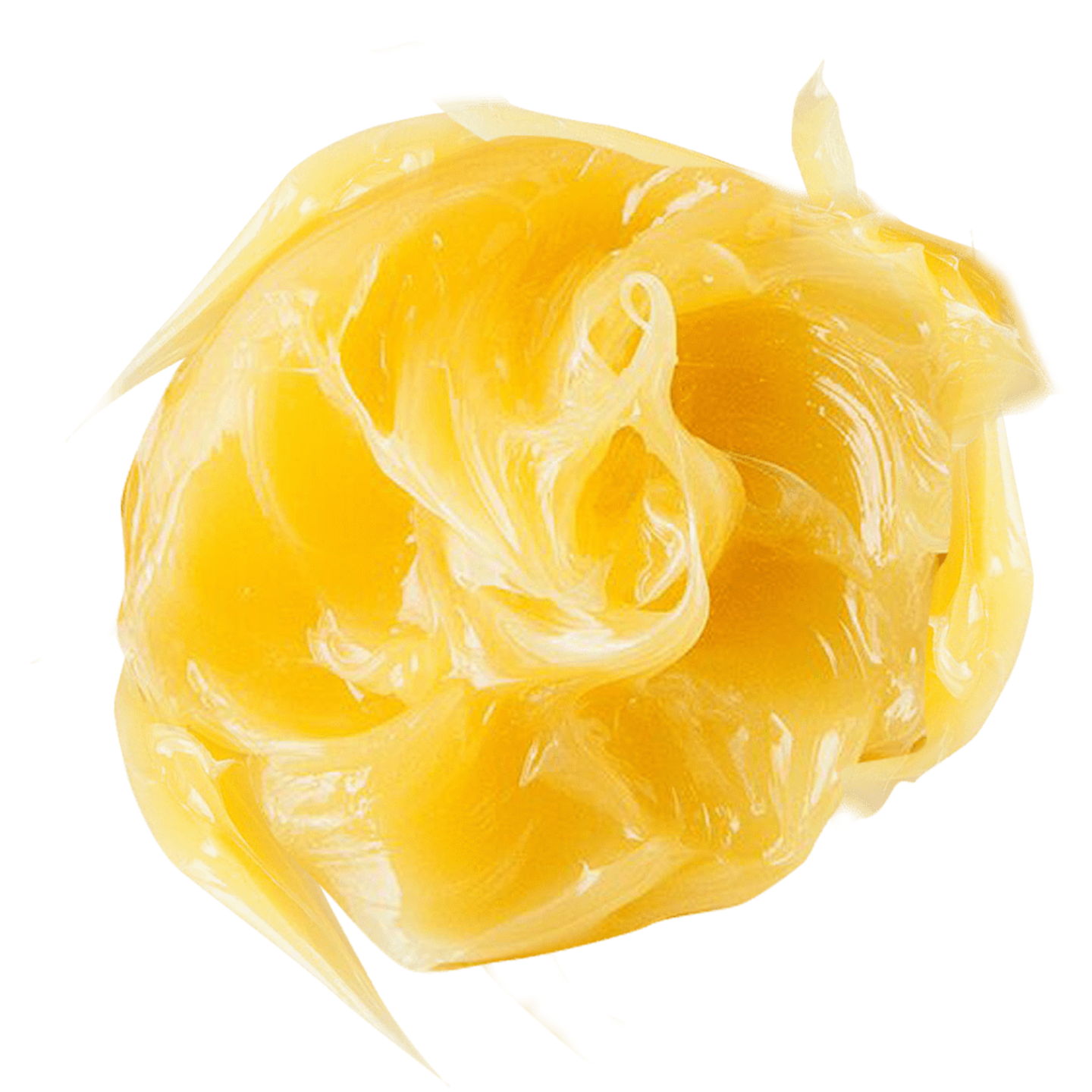 karnaubský vosk
získává při drcení sušených listů brazilské palmy kopernicie voskonosné, dále se rafinuje, bělí a konečným produktem jsou malé amorfní voskové vločky nažloutlé barvy
hlavními složkami jsou estery mastných kyselin (80–85 %) a mastné alkoholy (10–16 %)
užívá se v kosmetice, ve farmacii a v potravinářství (E 903) ke snížení odpařování vody z ovoce, ke zvýšení lesku cukrovinek (lentilky, želé), také bývá obsažen v prostředcích k autokosmetice, v krémech na boty a voscích na nábytek a někdy je používán v kombinaci se včelím voskem
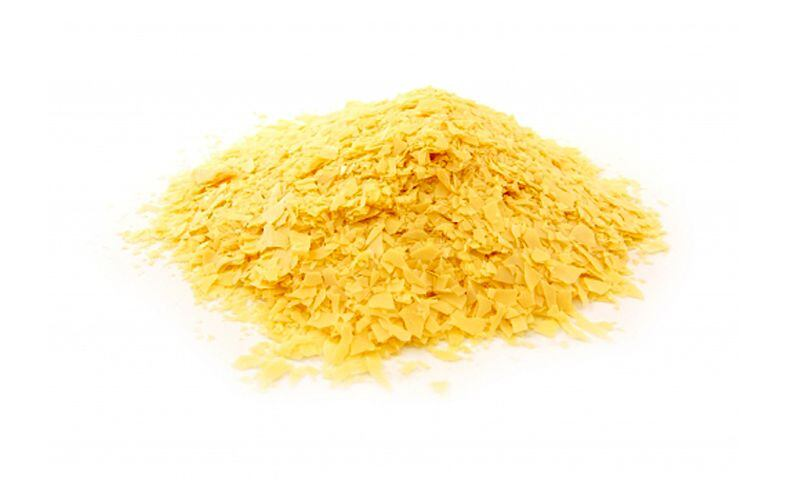 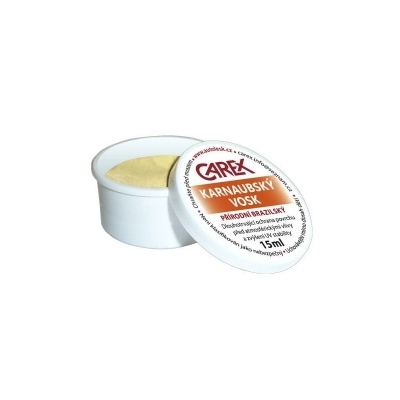 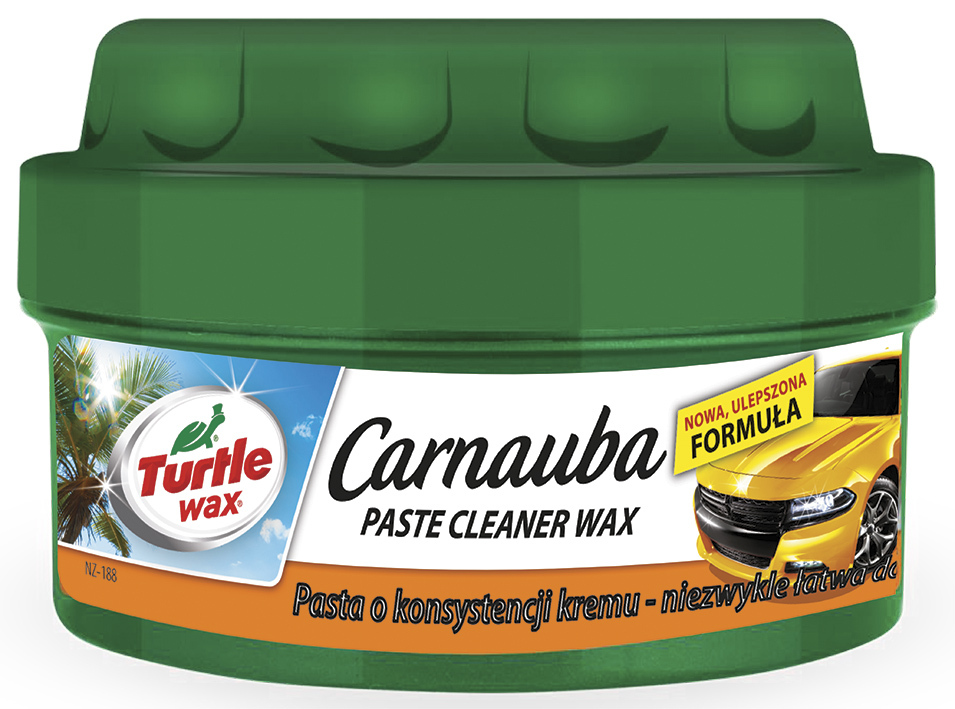 zdroje
http://user.mendelu.cz/apridal/text/c029.pdf
https://canov.jergym.cz/lipid/ruzne/vosky.htm
https://www.wikiskripta.eu/w/Klasifikace_a_struktura_lipid%C5%AF
https://cs.wikipedia.org/wiki/Vosk
https://www.oveckarna.cz/clanek/10/co-je-lanolin-a-jake-jsou-jeho-vyhody/
https://www.pleva.cz/advisor/co-je-to-vceli-vosk
https://www.sspu-opava.cz/static/UserFiles/File/_sablony/Technologie_grafiky_I/VY_32_INOVACE_A-02-20.pdf
https://eluc.ikap.cz/verejne/lekce/2600